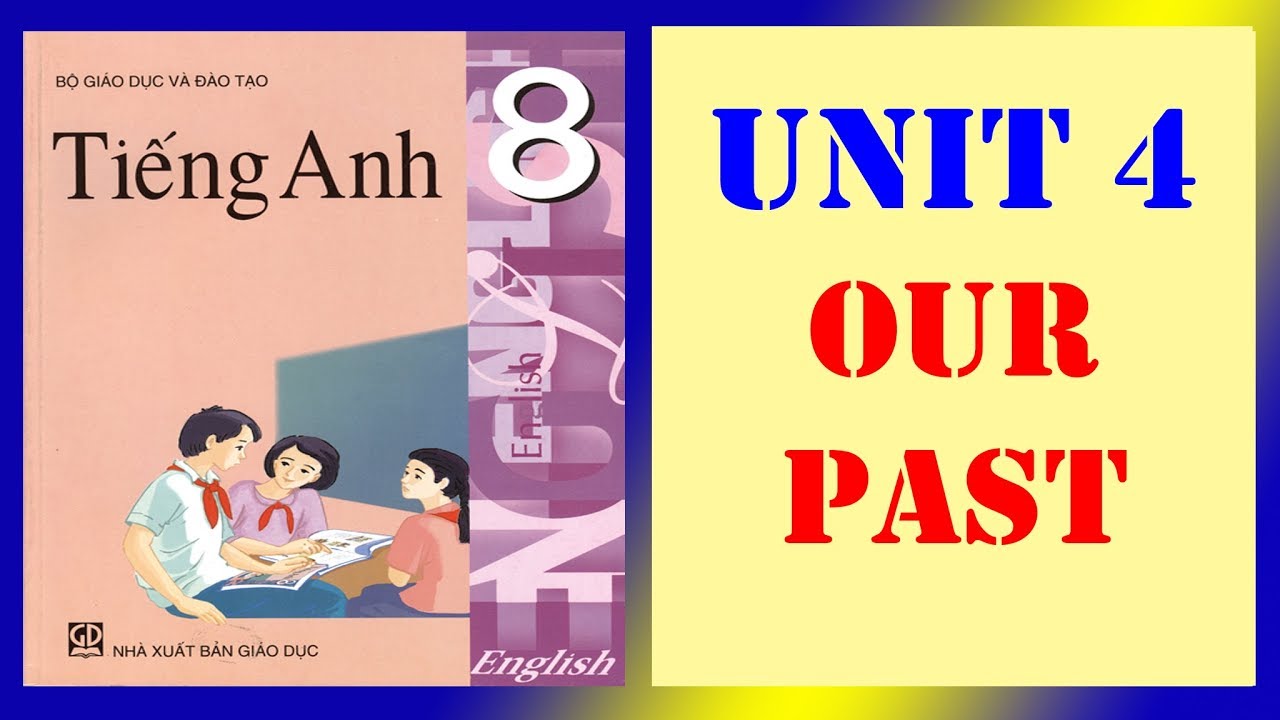 LESSON: READ
Once a poor farmer had a daughter named Little Pea. After his wife died, the farmer married again. His new wife had a daughter, Stout Nut. Unfortunately, the new wife was very cruel to Little Pea. Little Pea had to do chores all day. This made Little Pea’s father very upset. He soon died of a broken heart.
Vocabulary
unfortunately (adv) không may 
cruel (to) (adj) ác, hung dữ 
upset (adj) buồn phiền, thất vọng
die of (v) chết vì …..
a broken heart : bị bệnh tim
Summer came and went. In the fall, the village held its harvest festival. That year, everyone was excited as the prince wanted to choose his wife from the village. Stout Nut’s mother made new clothes for her, but poor Little Pea had none.
Vocabulary
harvest festival (n) lễ hội mùa gặt
prince (n) hoàng tử
However, before the festival started, a fairy appeared and magically changed Little Pea’s rags into beautiful clothes.

As Little Pea ran to the festival, she dropped one of her shoes and lost it. When the prince found the shoe, he decided to marry the girl who owned it. Of course the shoe fitted Little Pea, the prince immediately fell in love with her.
Vocabulary
fairy (n) nàng tiên
appear (v) xuất hiện
magically (adv) kì diệu
rag (n)  quần áo rách
drop (v) đánh rơi
decide to + V bare (v) quyết định
fit (v) vừa vặn
fall in love (phr.v) phải lòng ai đó
GRAMMAR REVIEW
The Past Simple Tense : a complete action in the past
Formation:         S + V-ed / V2
E.g.  
1. Little Pea’s mother died when she was young.
2. Stout Nut’s mother didn’t make new clothes for Little Pea.
3. How did Little Pea get her new clothes?
While reading the story, try answering these questions:
How many characters are there in the story? 
Who are they?
THE LOST SHOE
READING PASSAGE
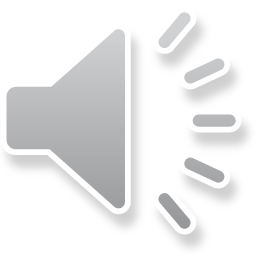 Once a poor farmer had a daughter named Little Pea. After his wife died, the farmer married again. His new wife had a daughter, Stout Nut. Unfortunately, the new wife was very cruel to Little Pea. Little Pea had to do chores all day. This made Little Pea’s father very upset. He soon died of a broken heart. 

Summer came and went. In the fall, the village held its harvest festival. That year, everyone was excited as the prince wanted to choose his wife from the village. Stout Nut’s mother made new clothes for her, but poor Little Pea had none.

However, before the festival started, a fairy appeared and magically changed Little Pea’s rags into beautiful clothes.

As Little Pea ran to the festival, she dropped one of her shoes and lost it. When the prince found the shoe, he decided to marry the girl who owned it. Of course the shoe fitted Little Pea, the prince immediately fell in love with her.
Suggested Answers
How many characters are there in the story?
There are six 
Who are they?
Little Pea, The poor farmer and His new wife, Stout Nut, The fairy, The prince
HOMEWORK
Learn new words by heart.
Write 10 irregular verbs (Language Focus section). E.g. Do - Did - Done
Prepare Unit 4 (cont.) Write